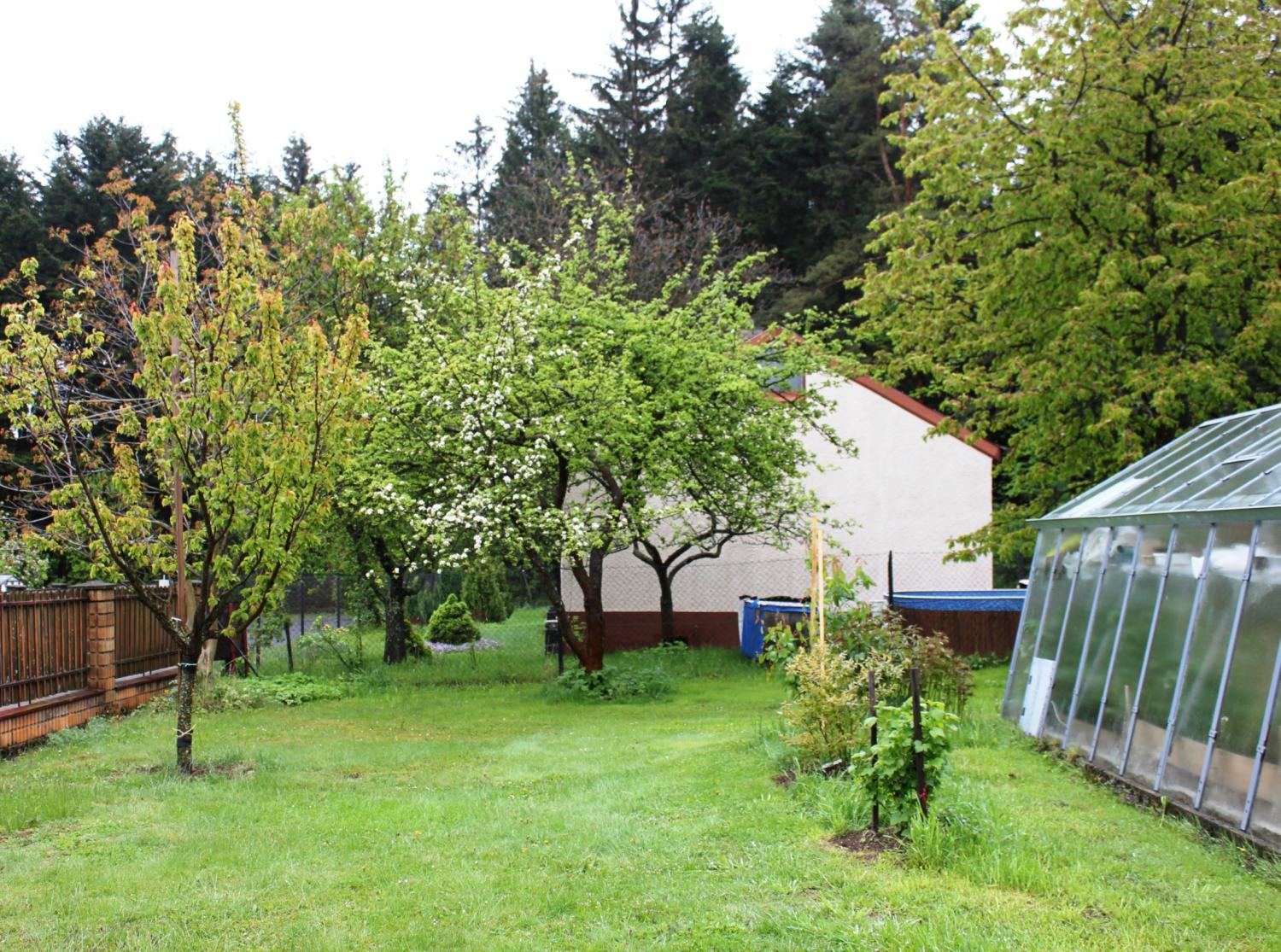 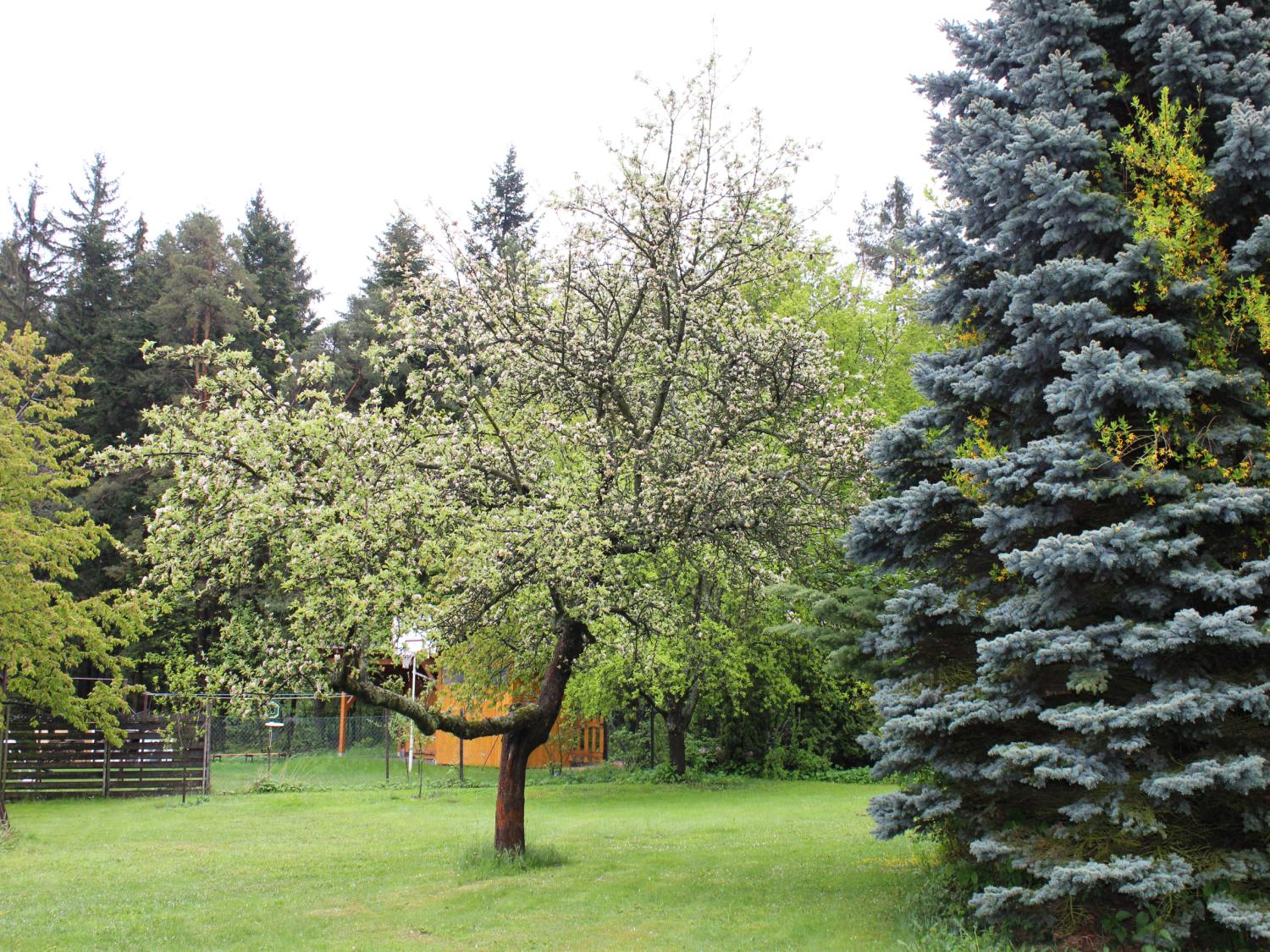 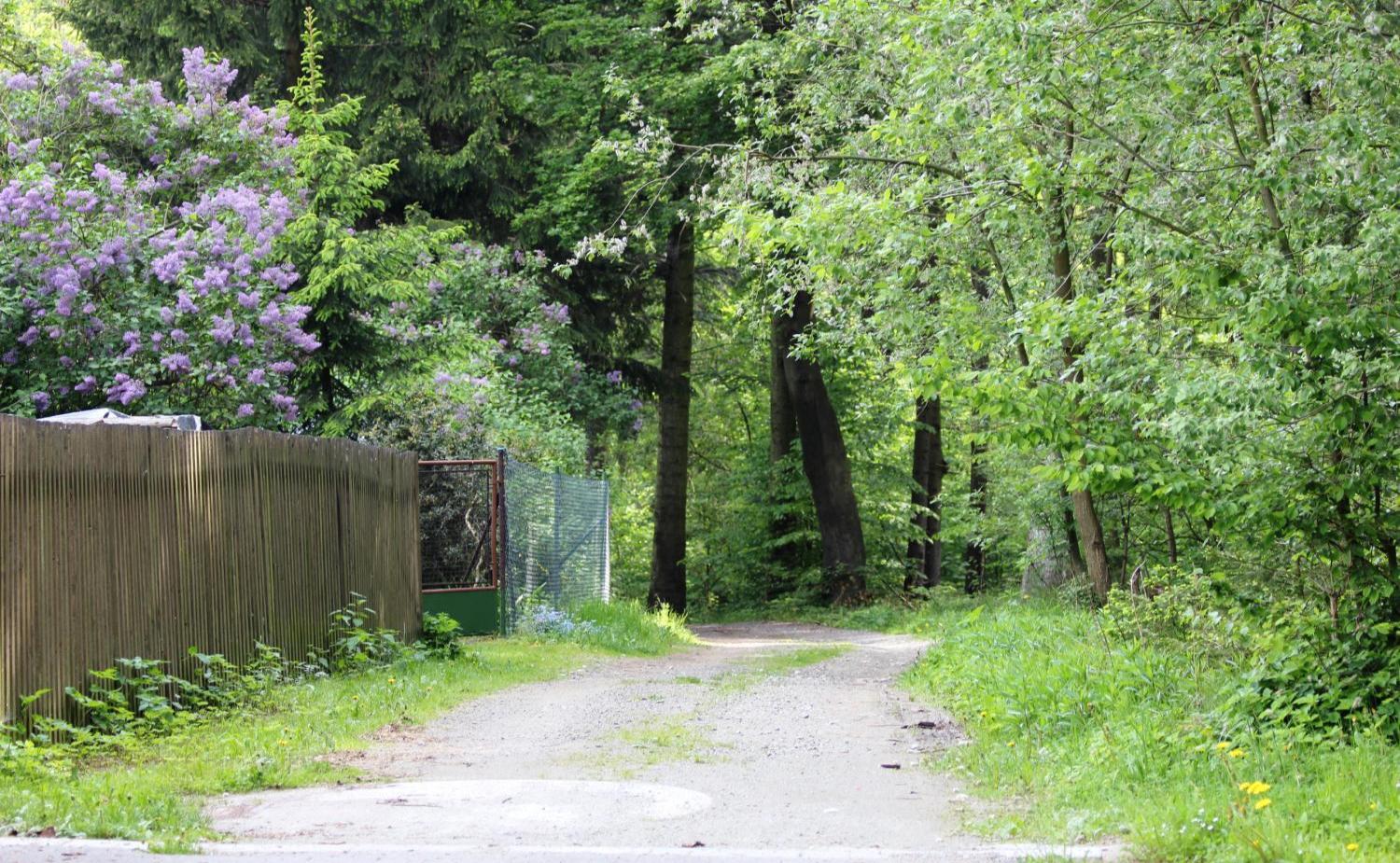 Tak jsem si zase udělal ,malou projížďku, opustil moji klidnou a pohodovou zahrádku, udělal pár fotografií z našich Vysočan a okolí. Bylo na čase.
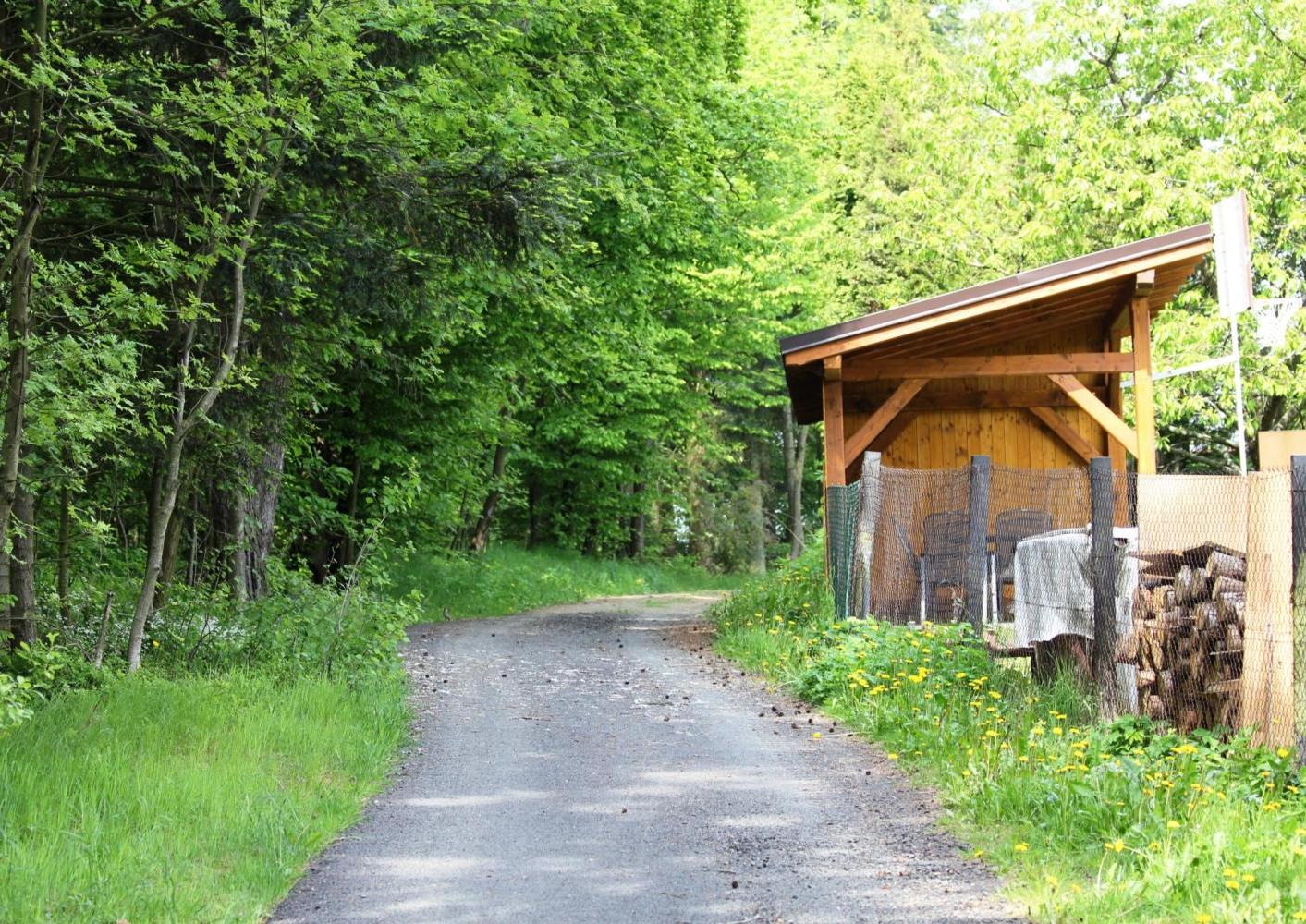 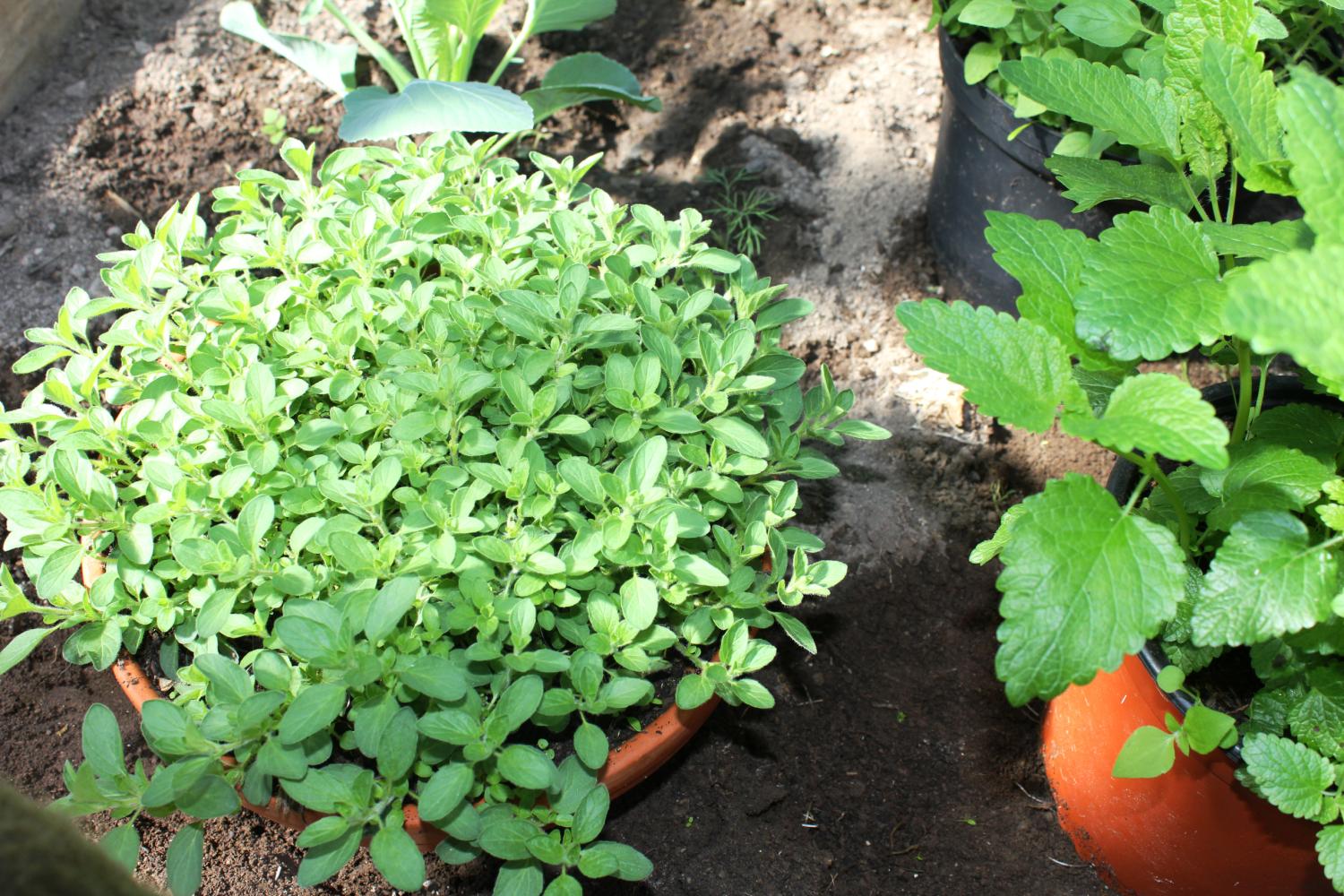 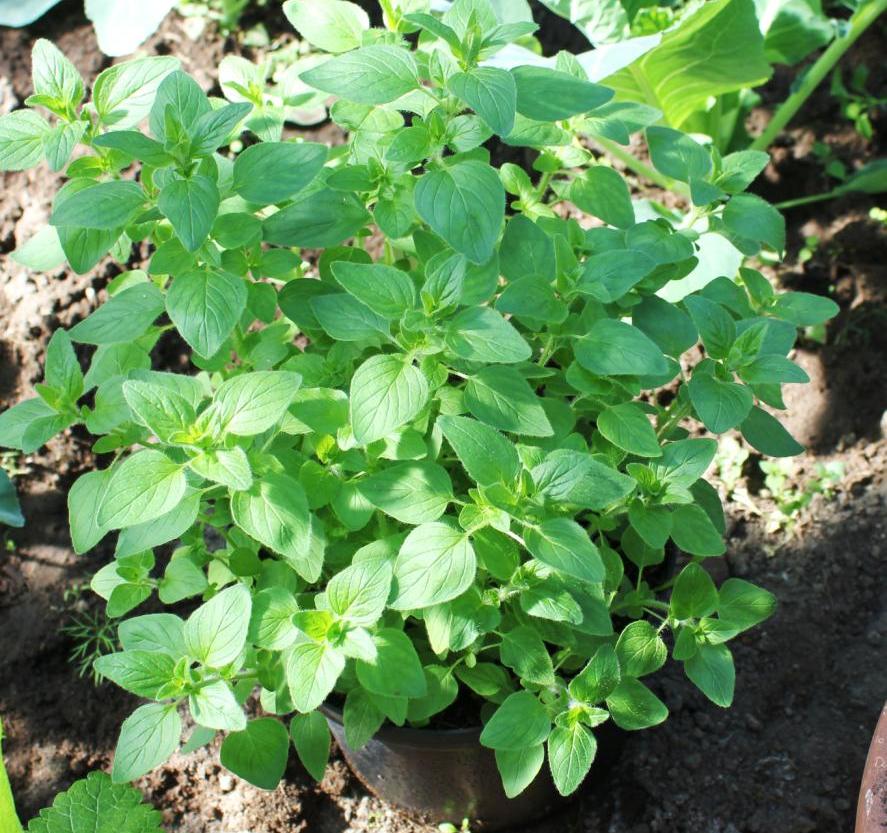 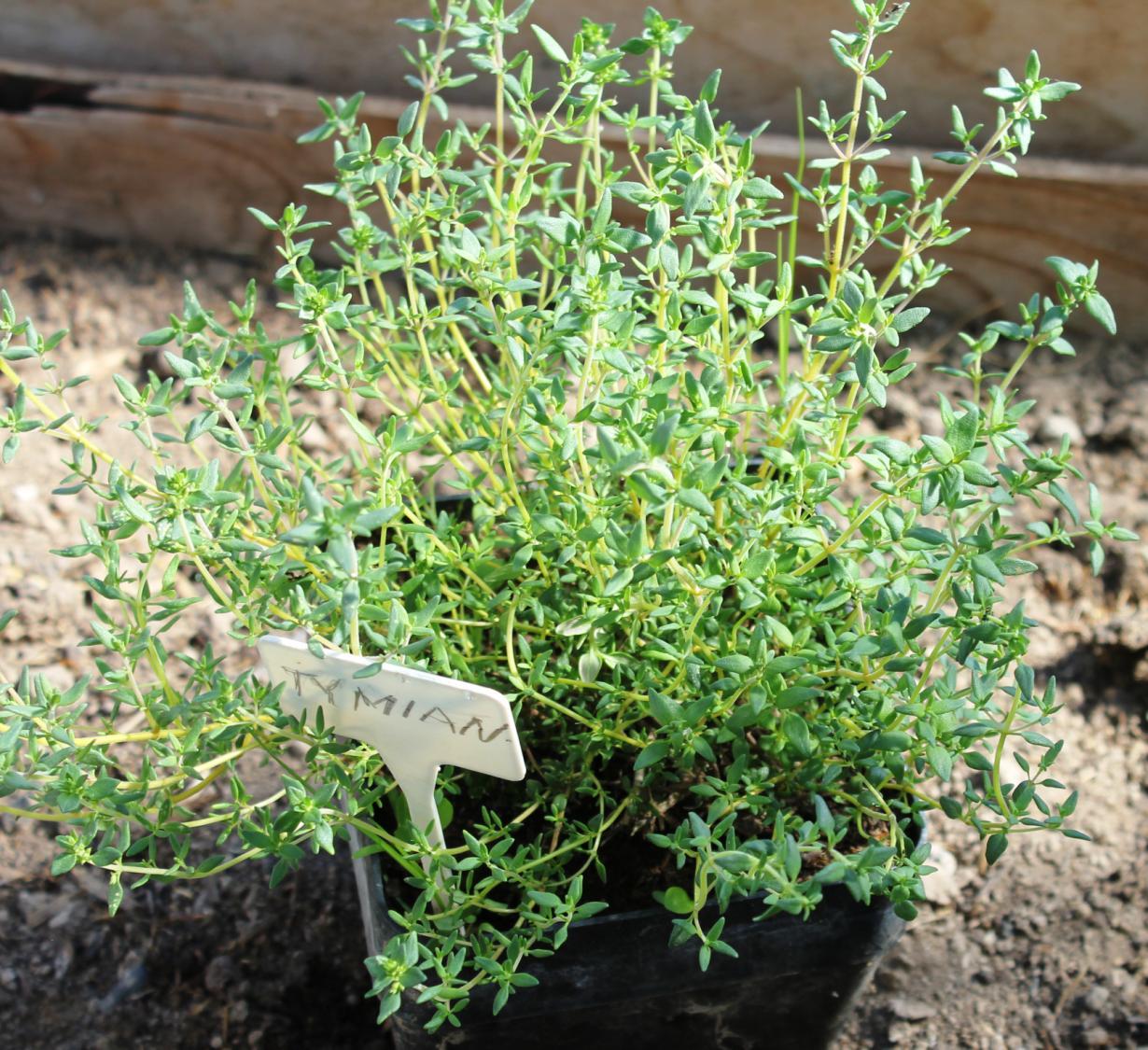 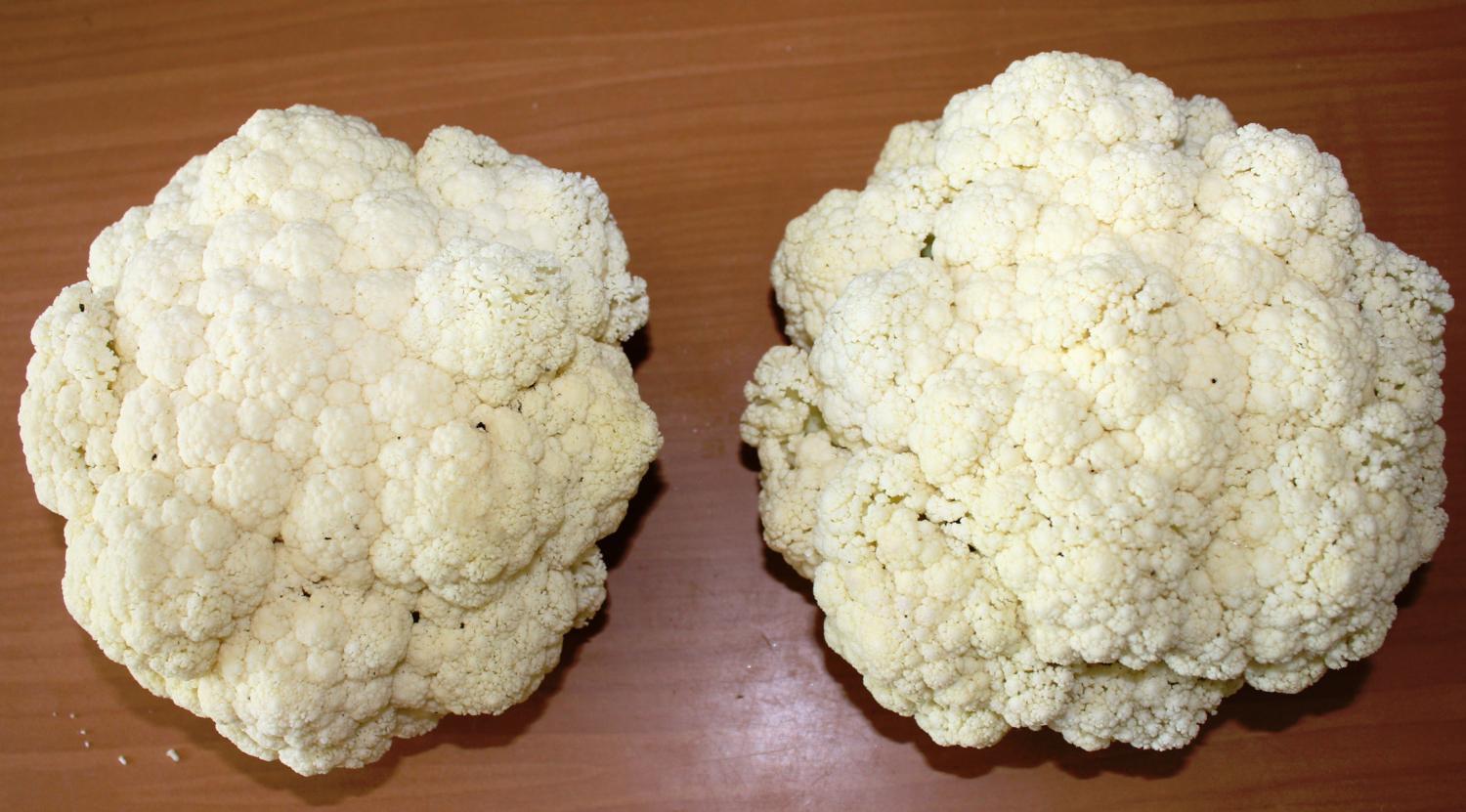 Ostříhal k sušení moje bylinky, ošetřil a většinou zmrazil můj krásný květáček a dal jsem se na větší procházku
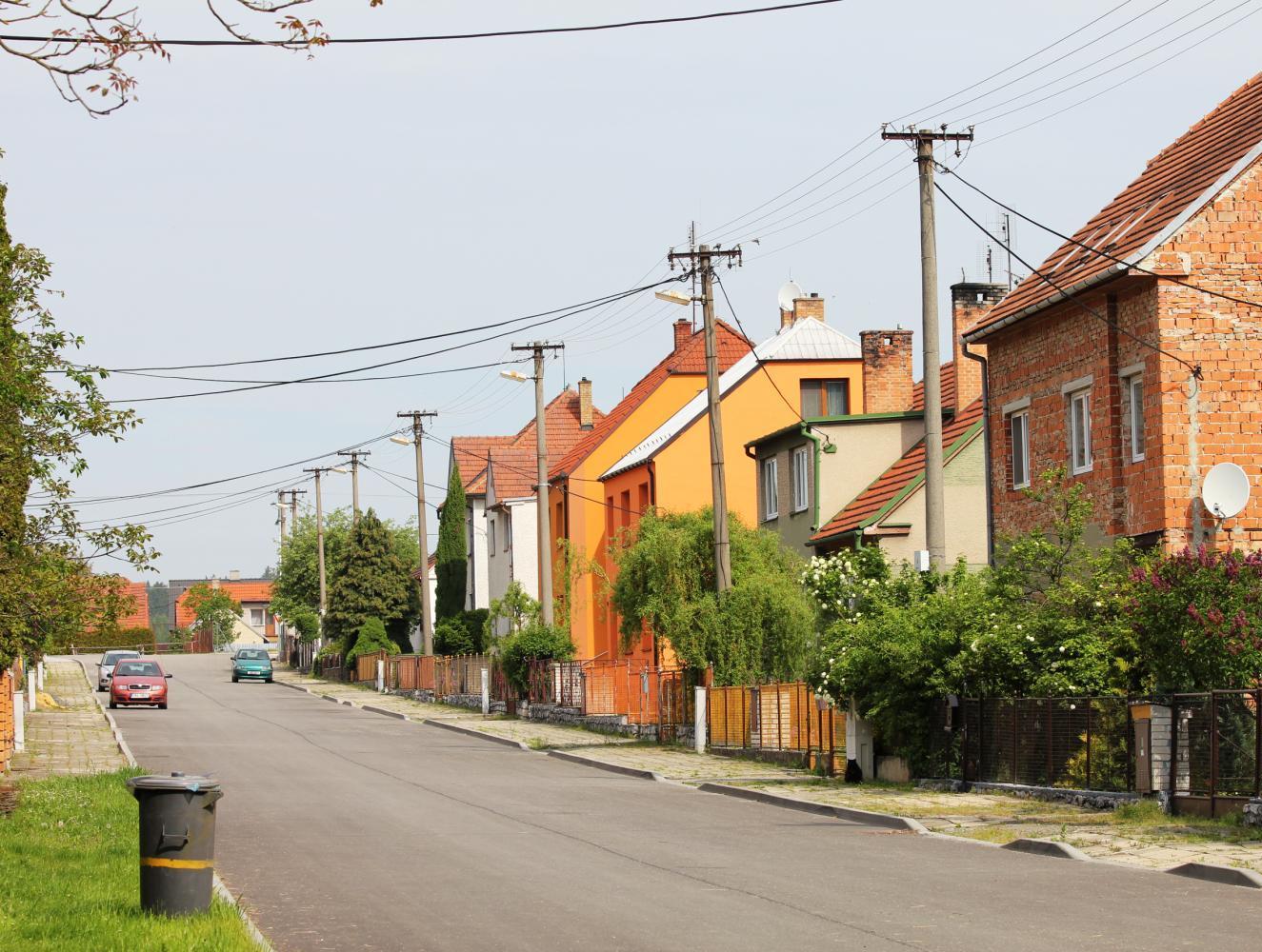 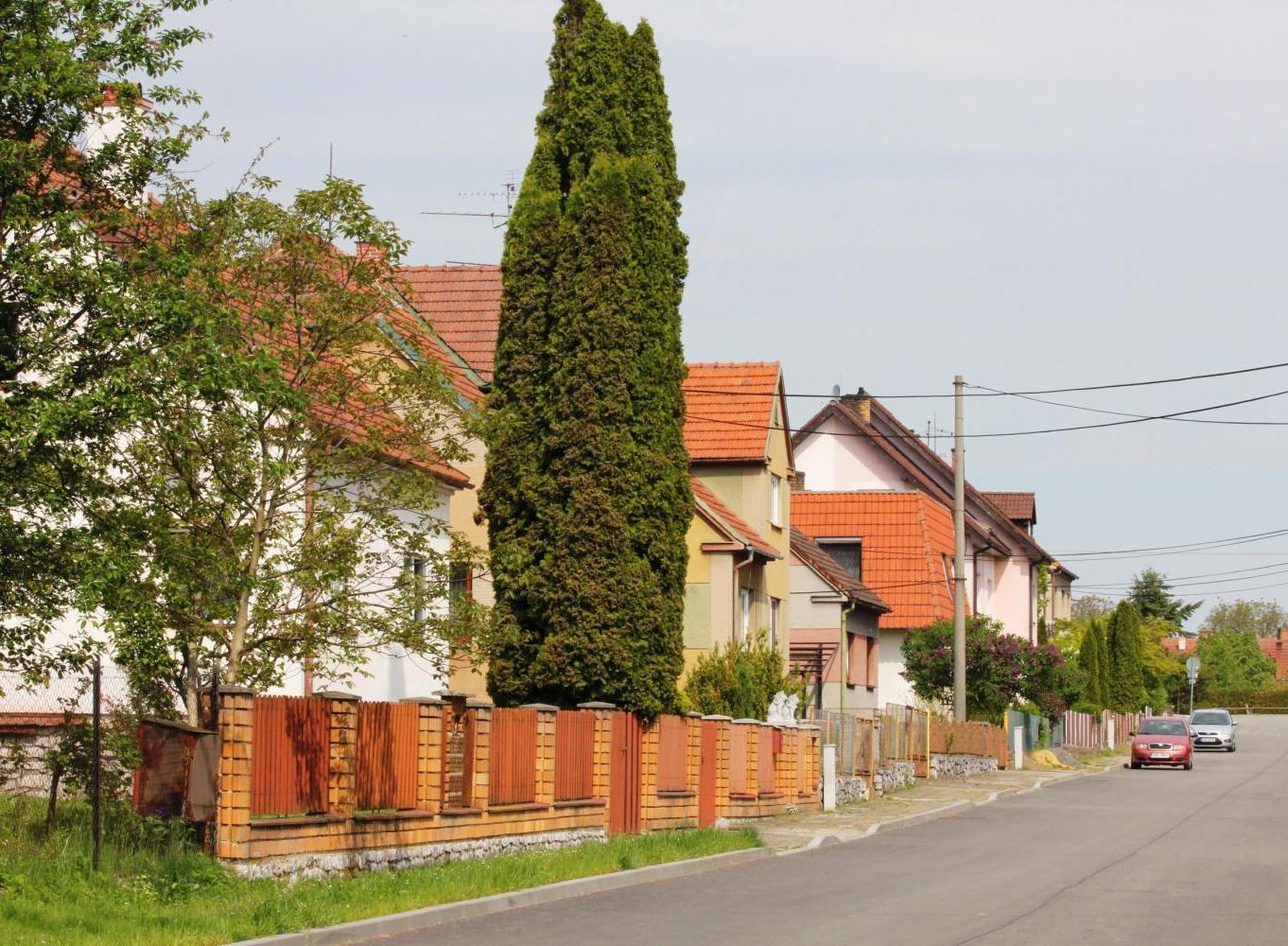 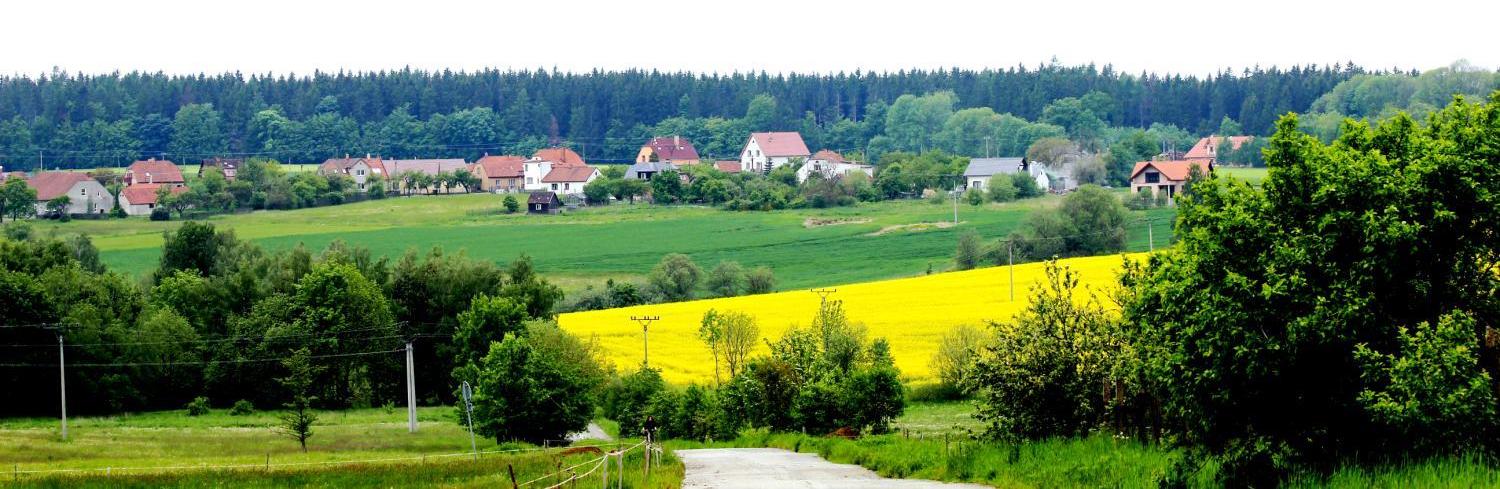 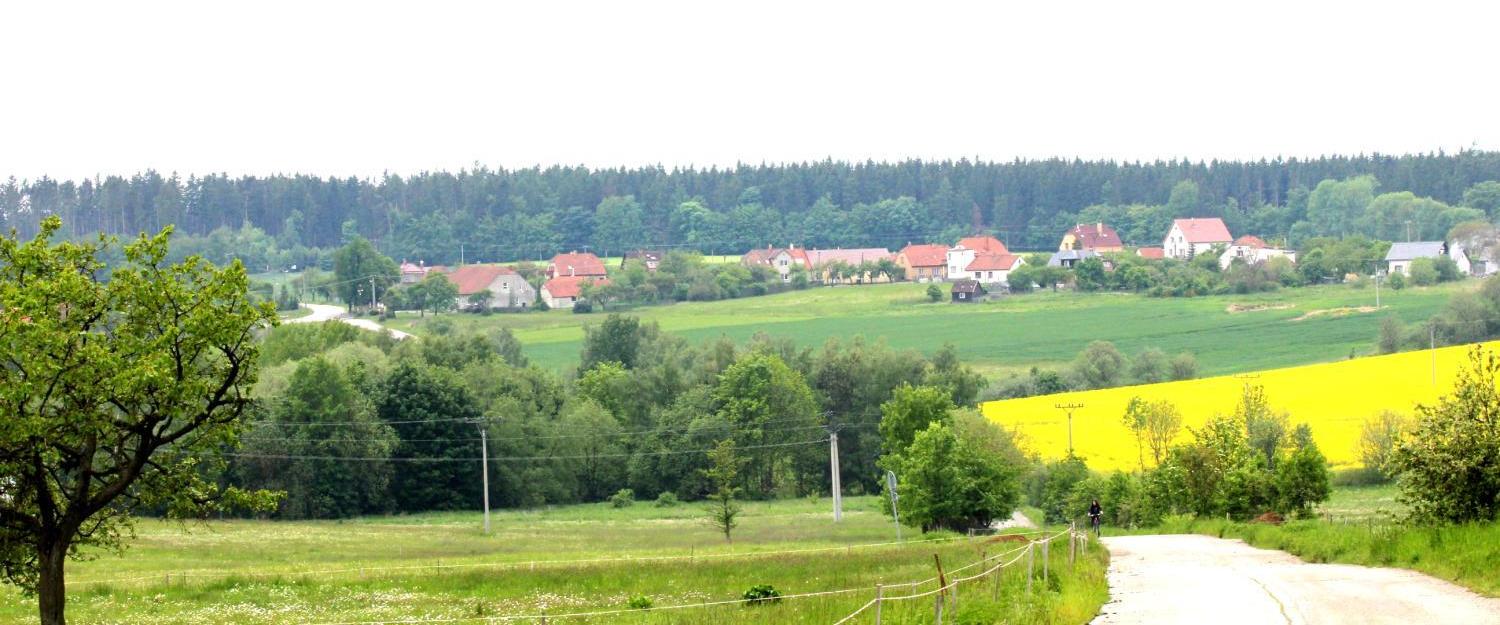 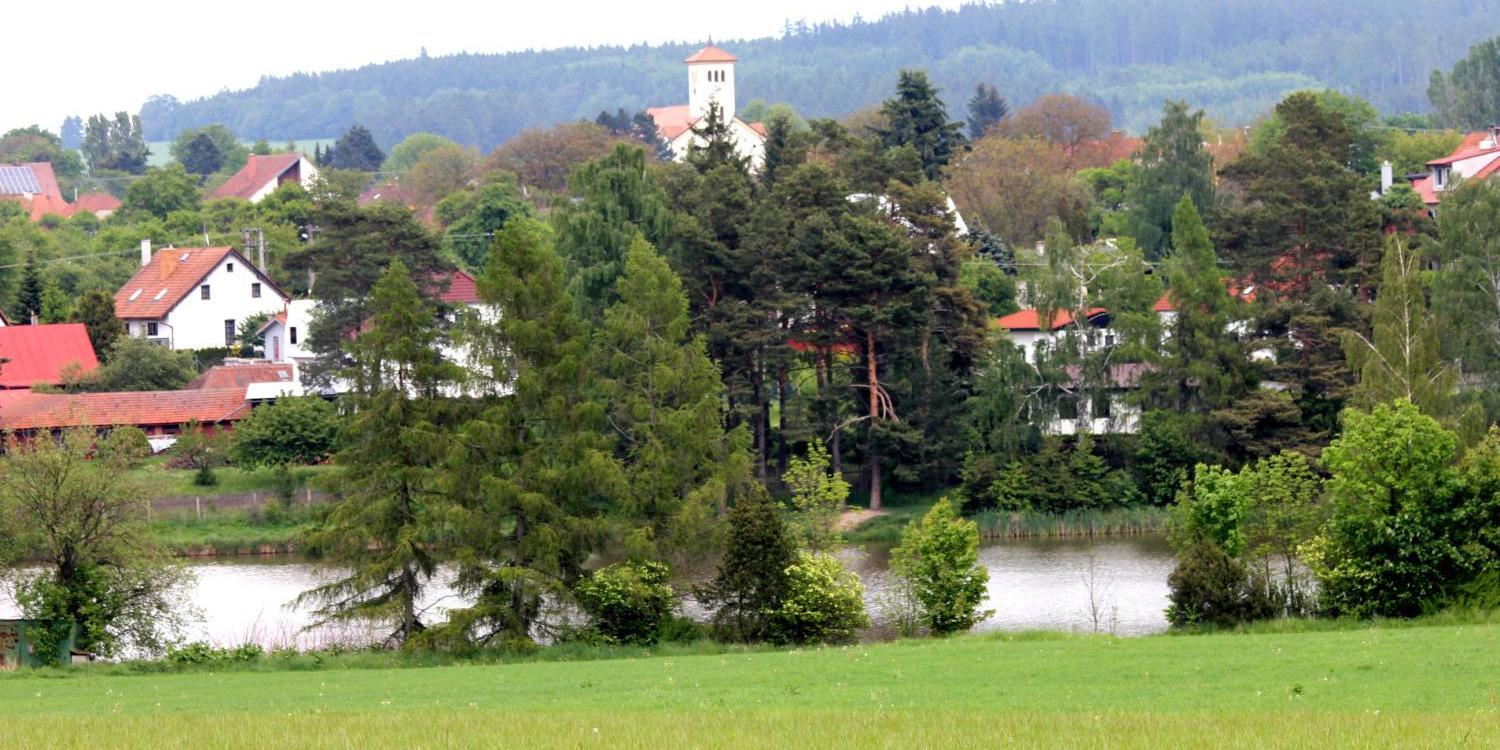 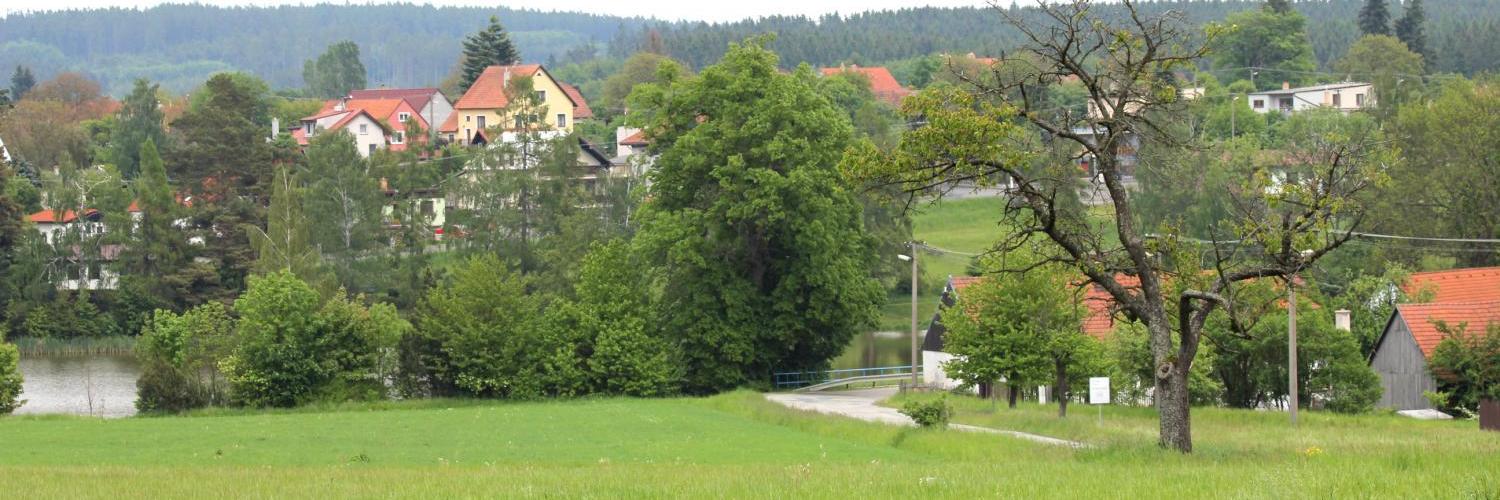 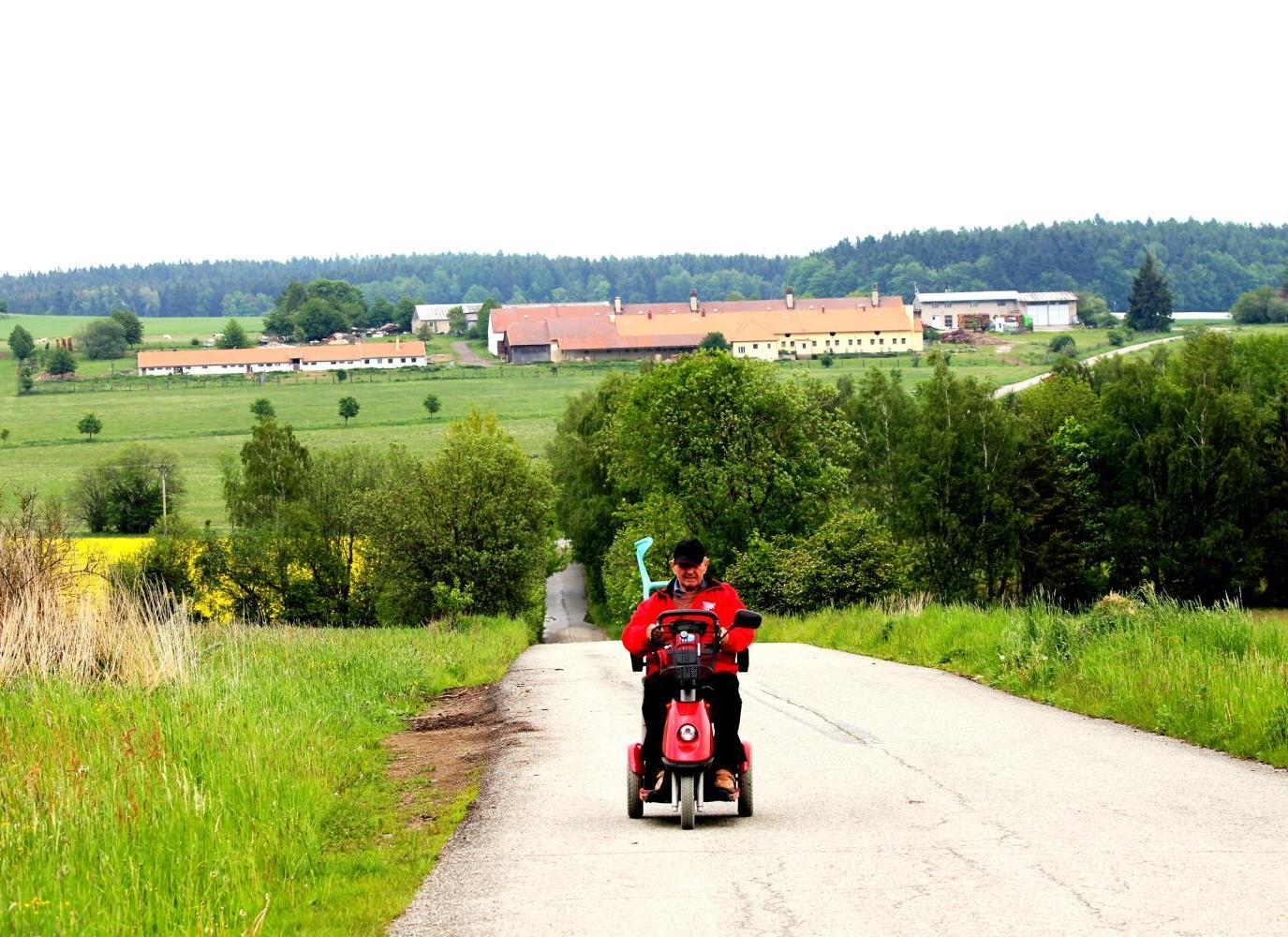 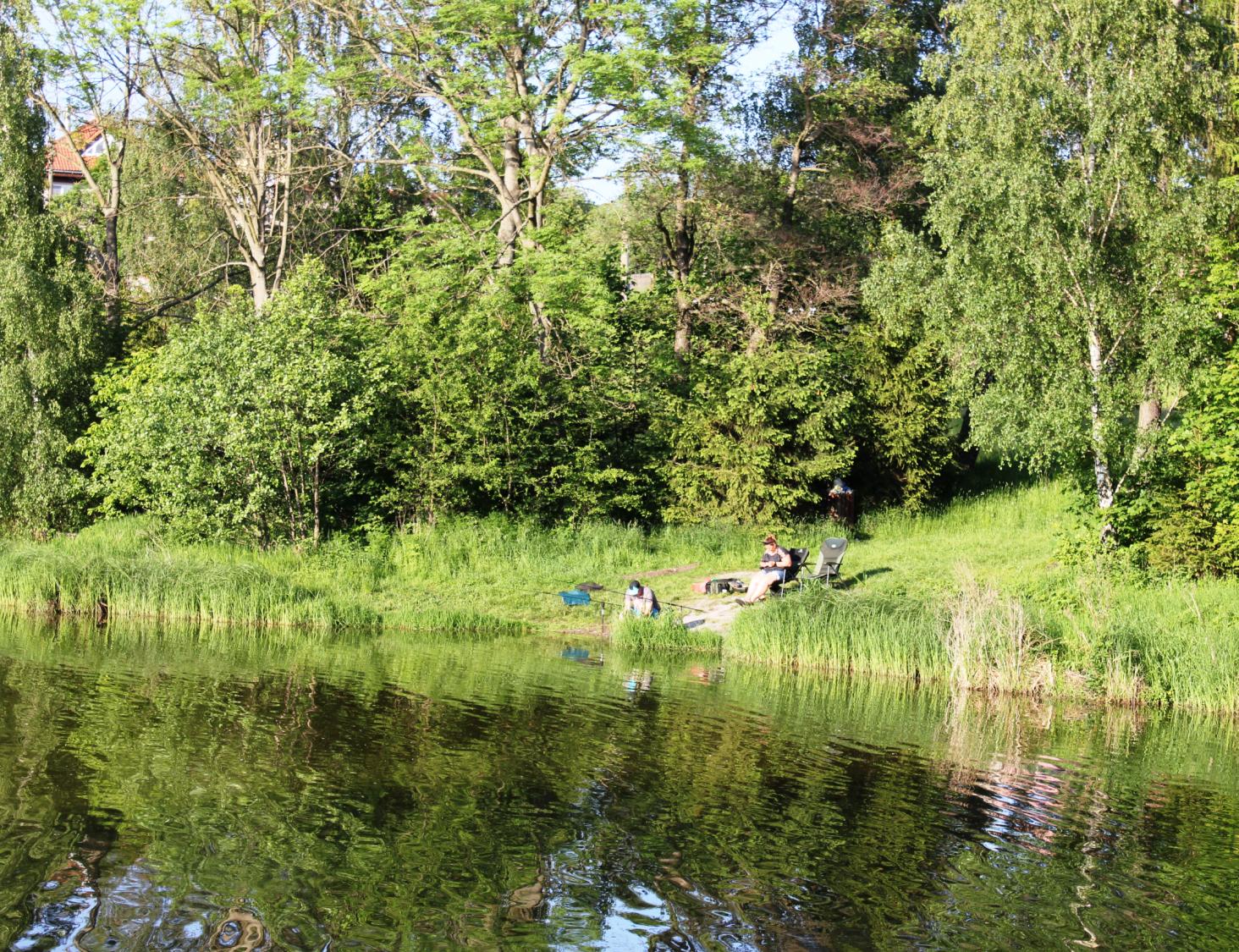 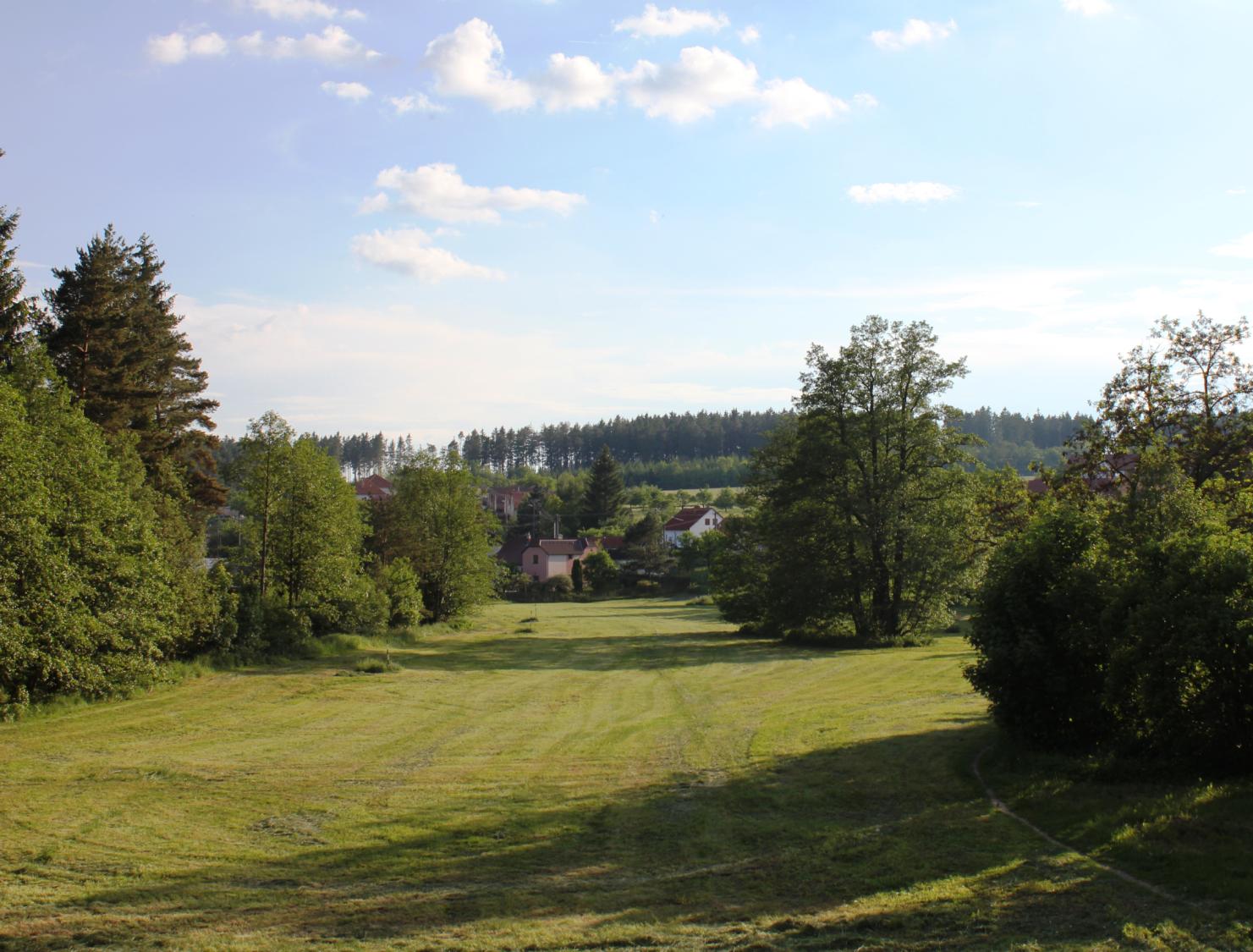 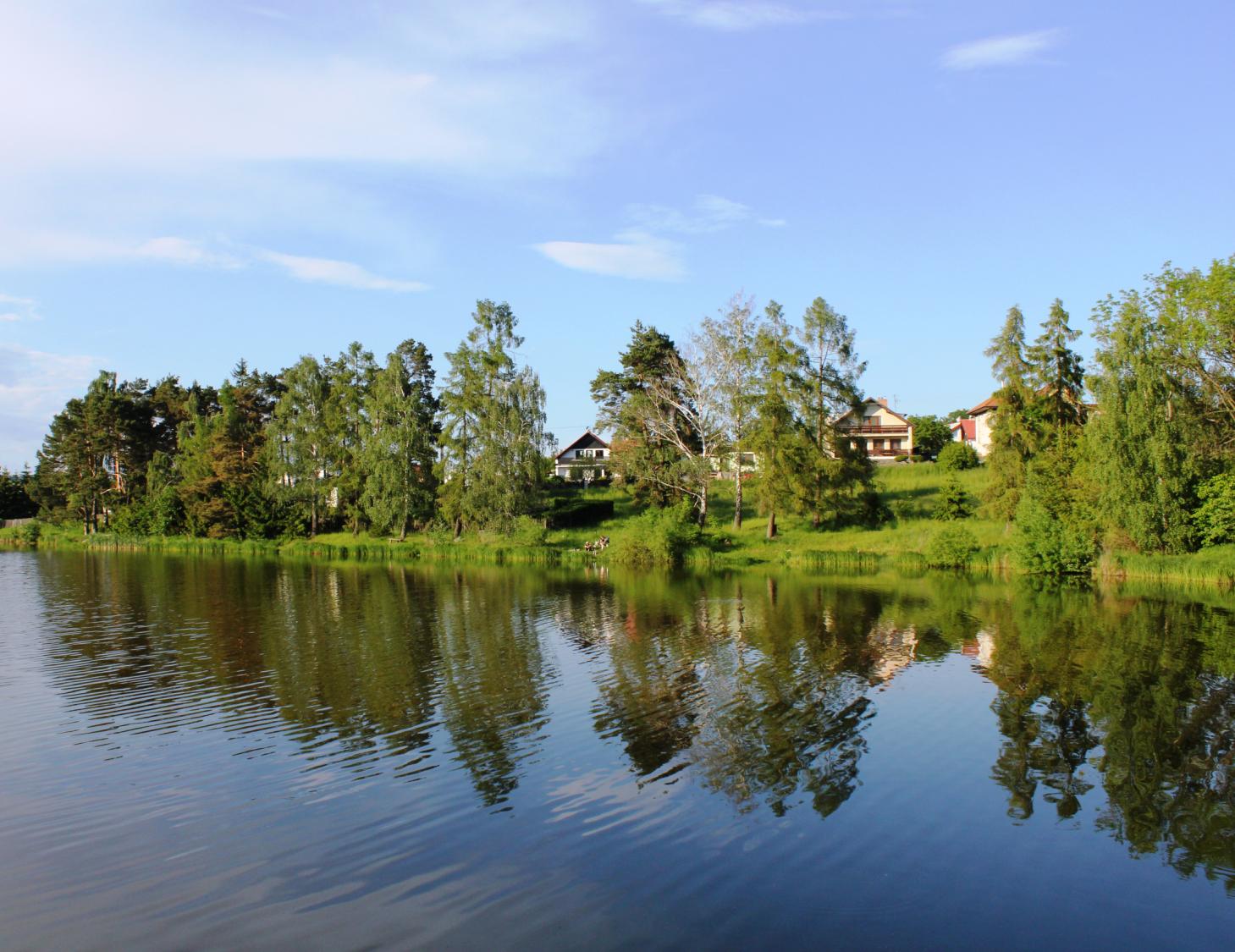 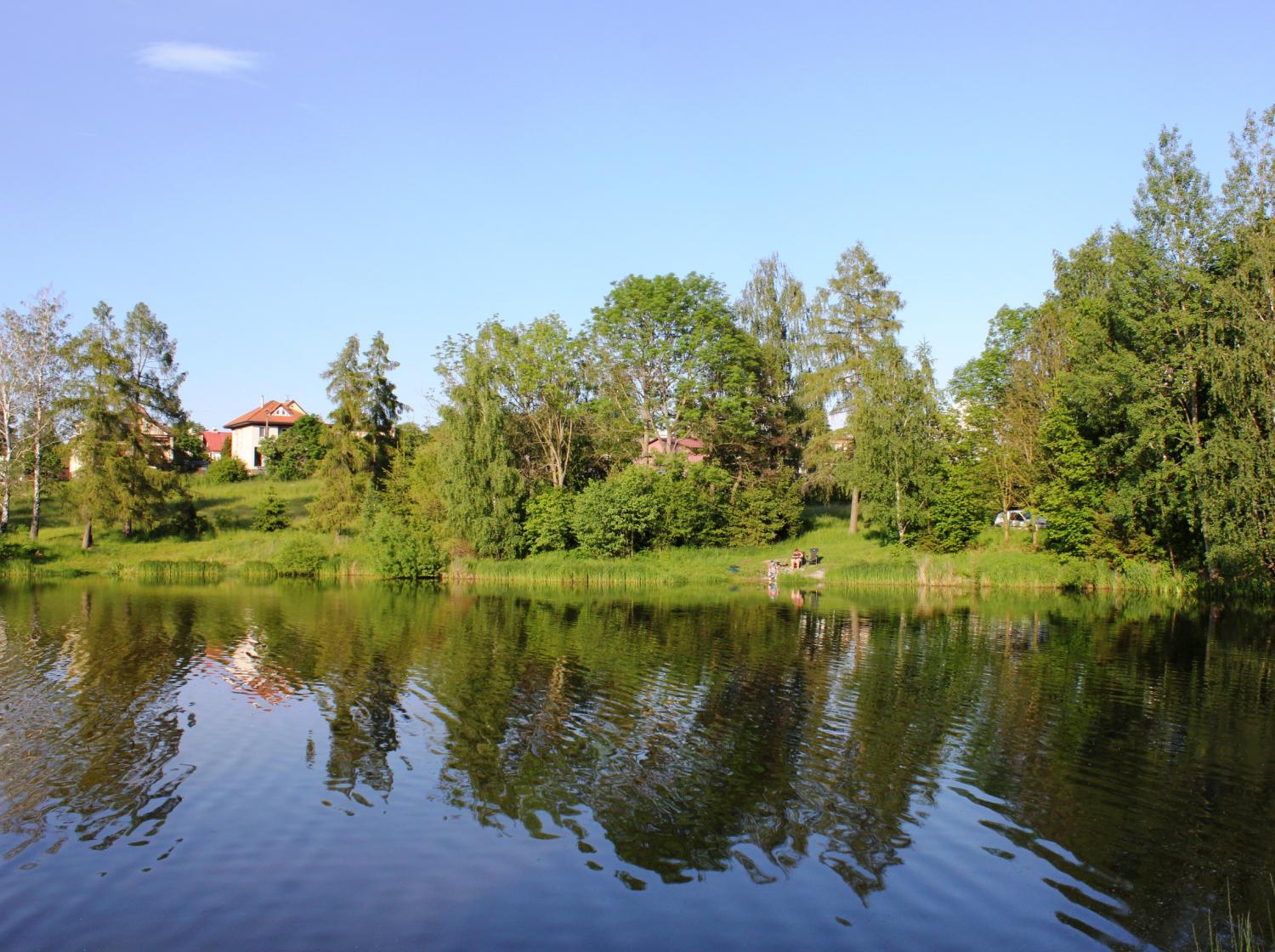 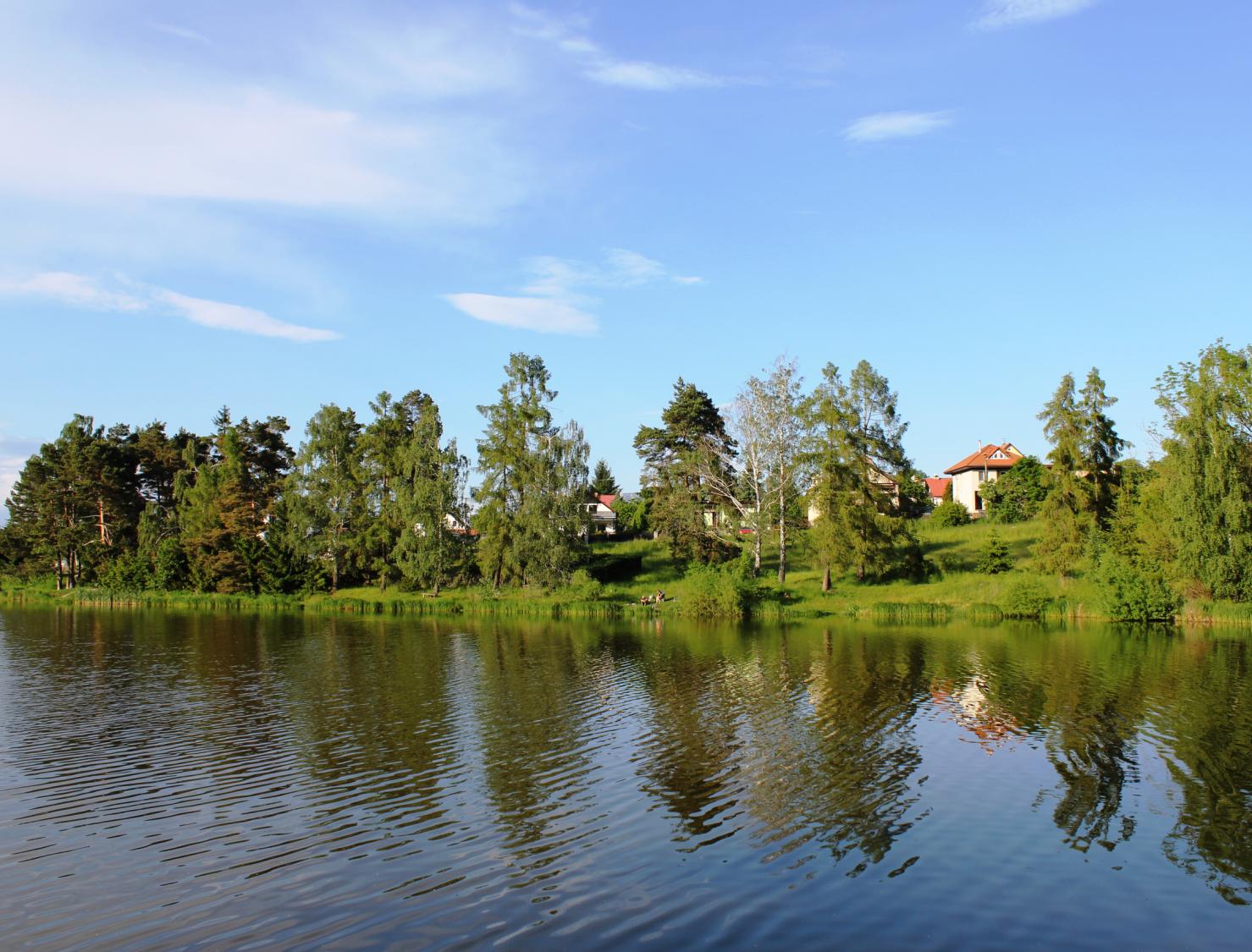 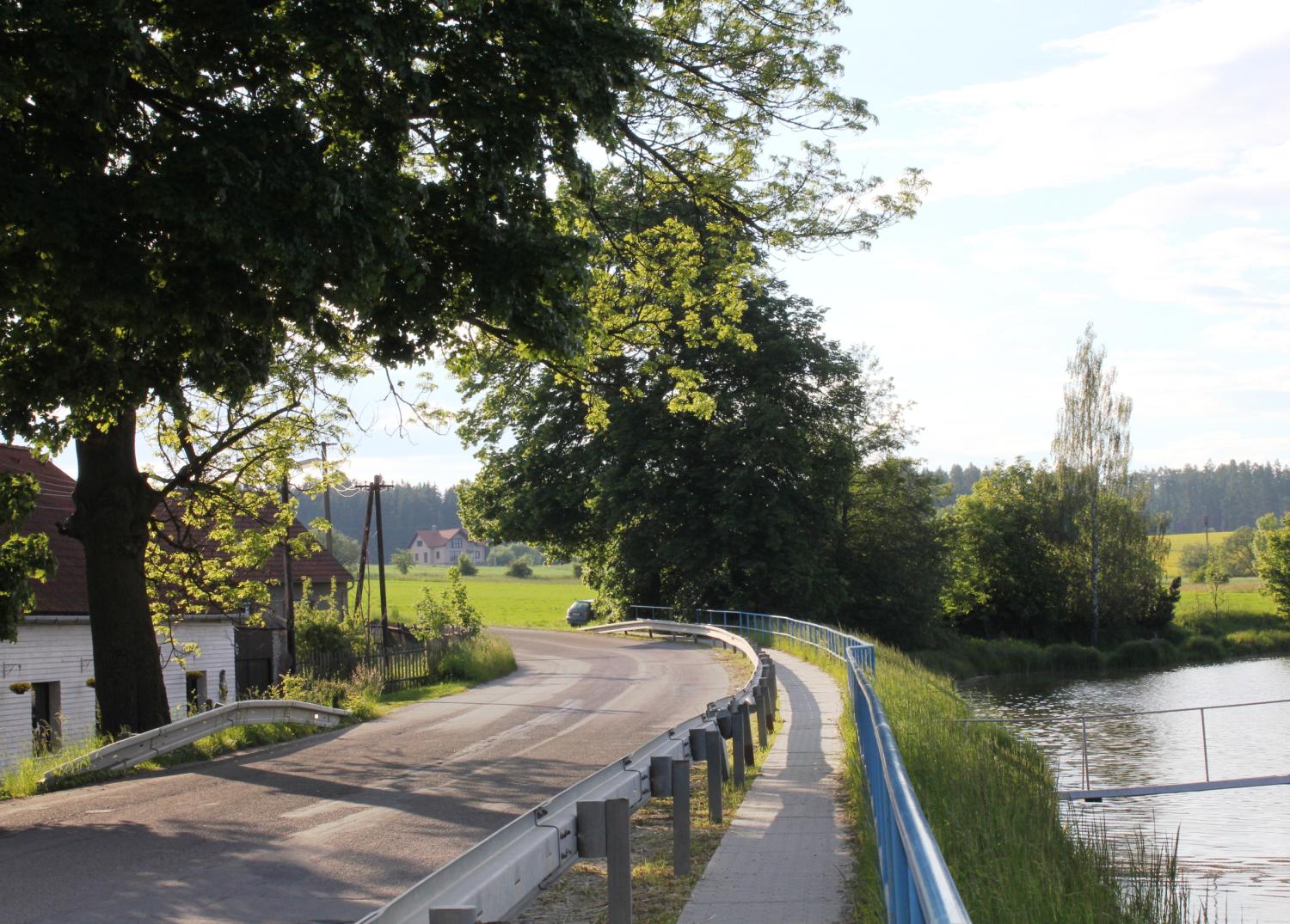 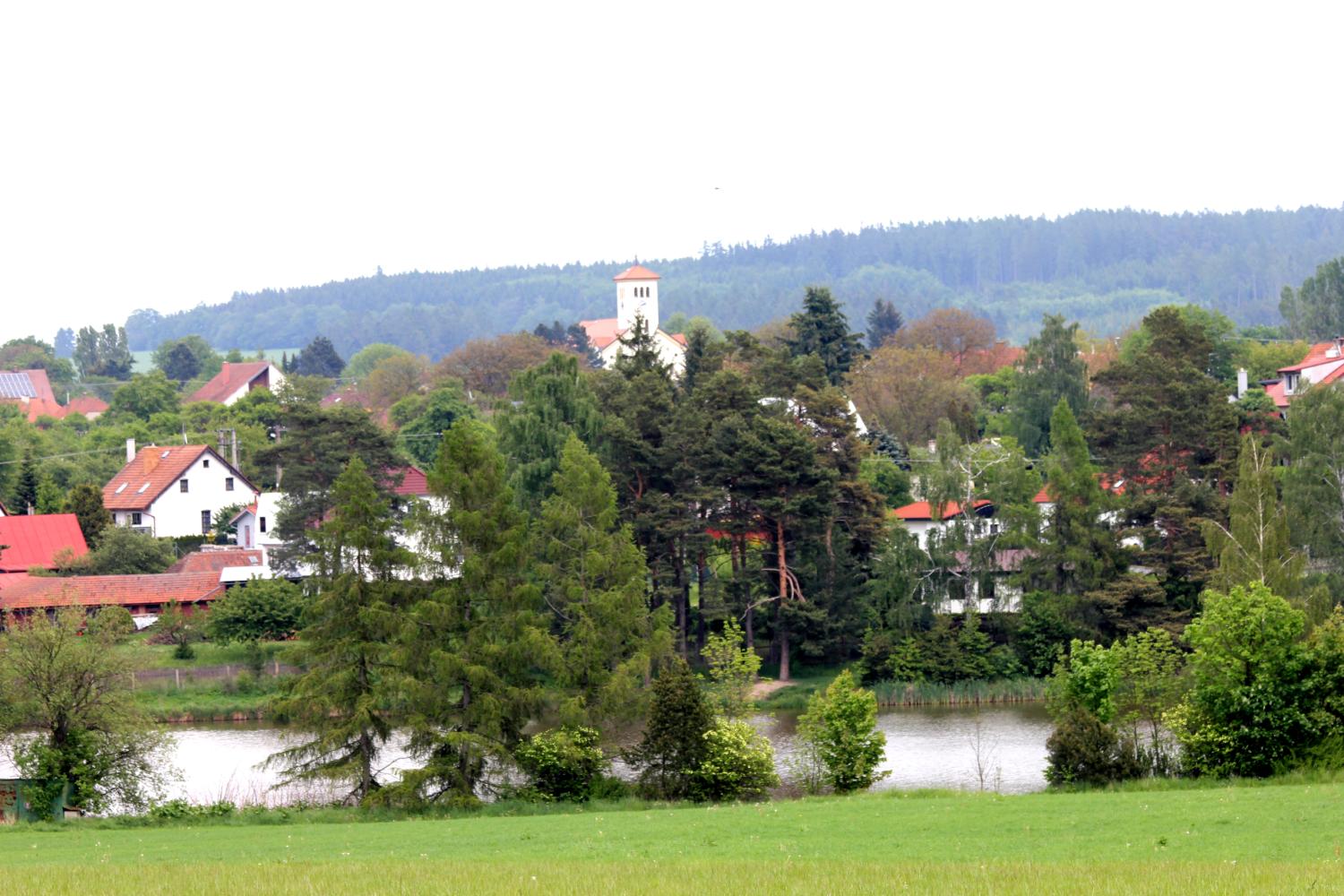 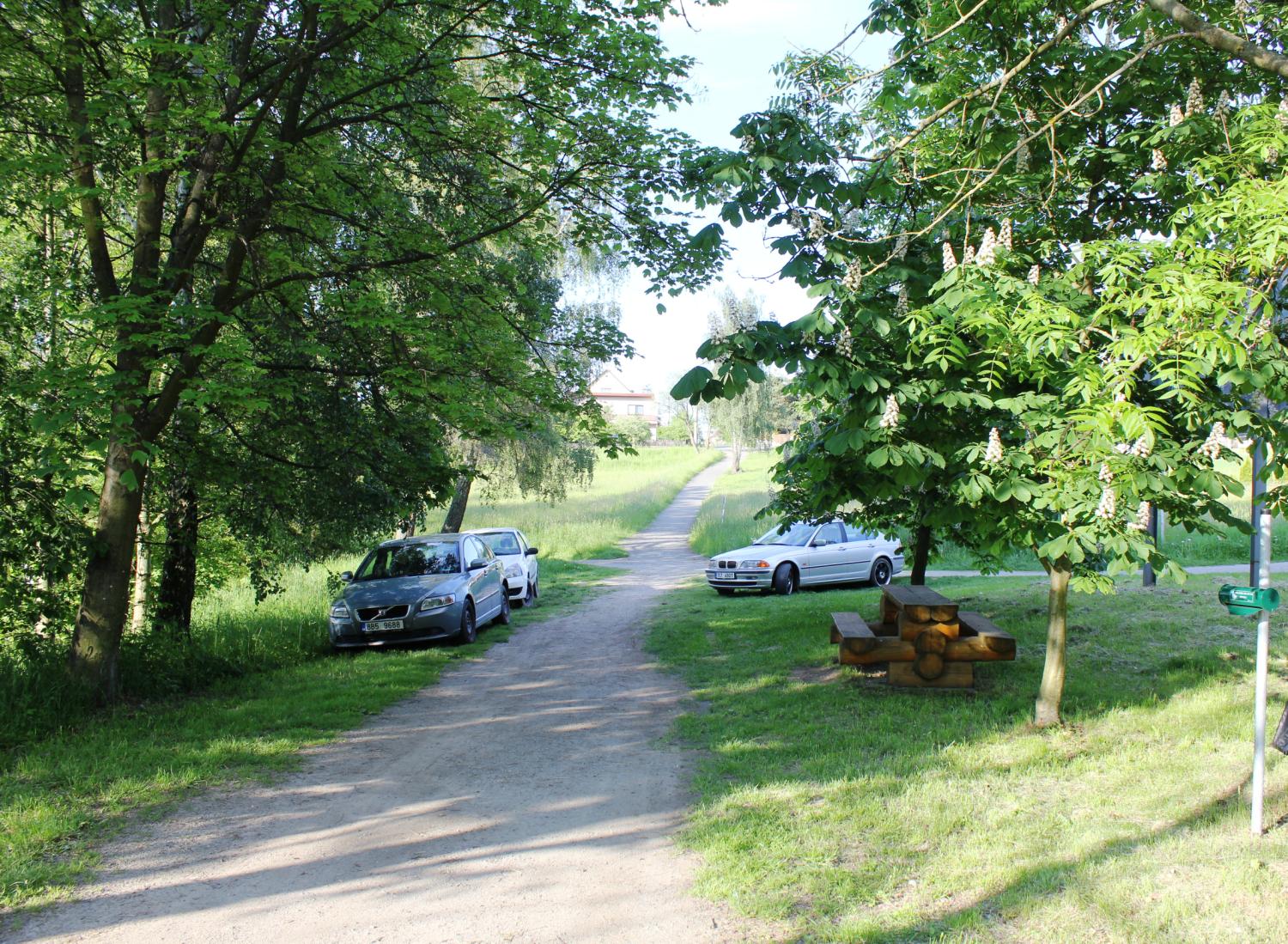 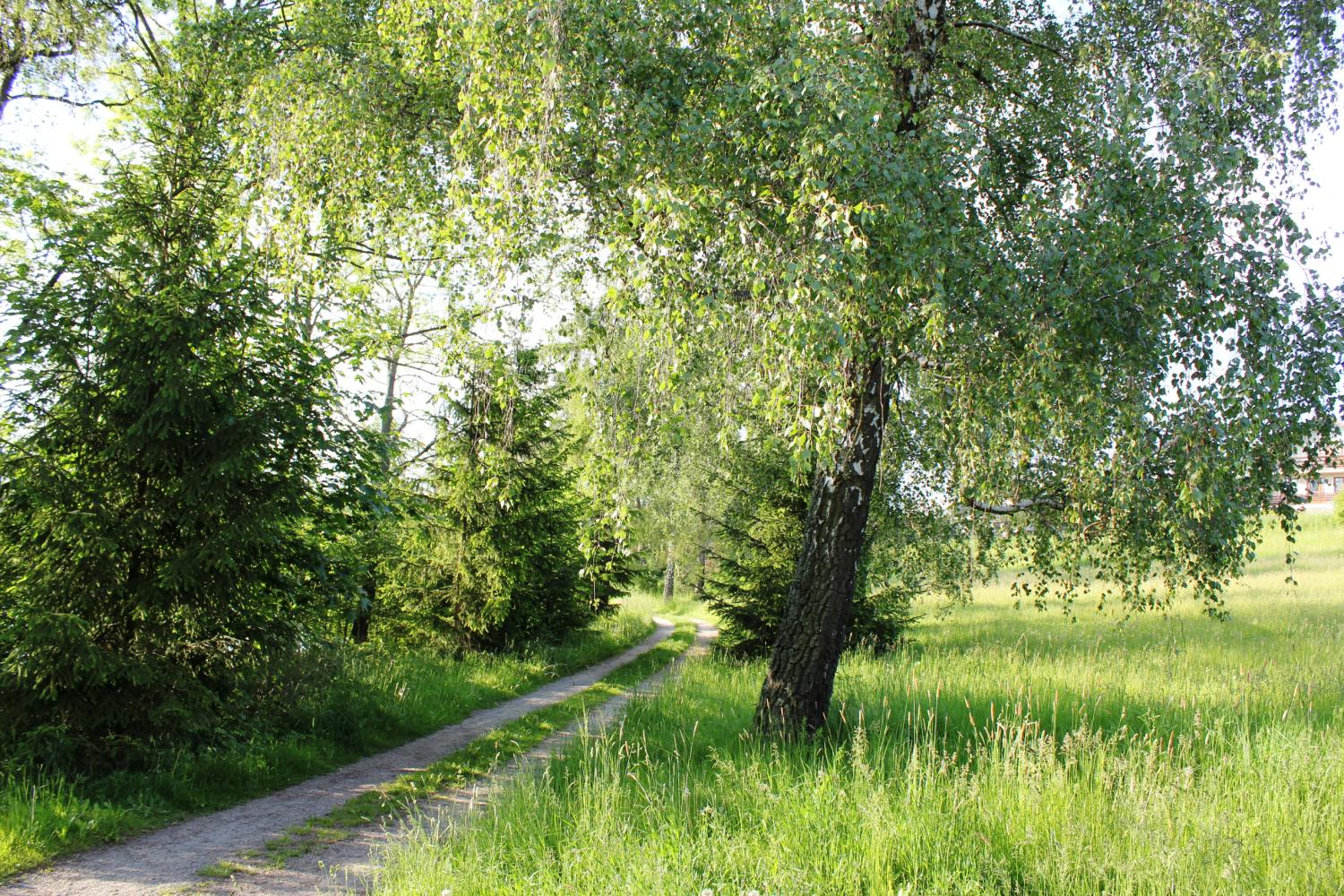 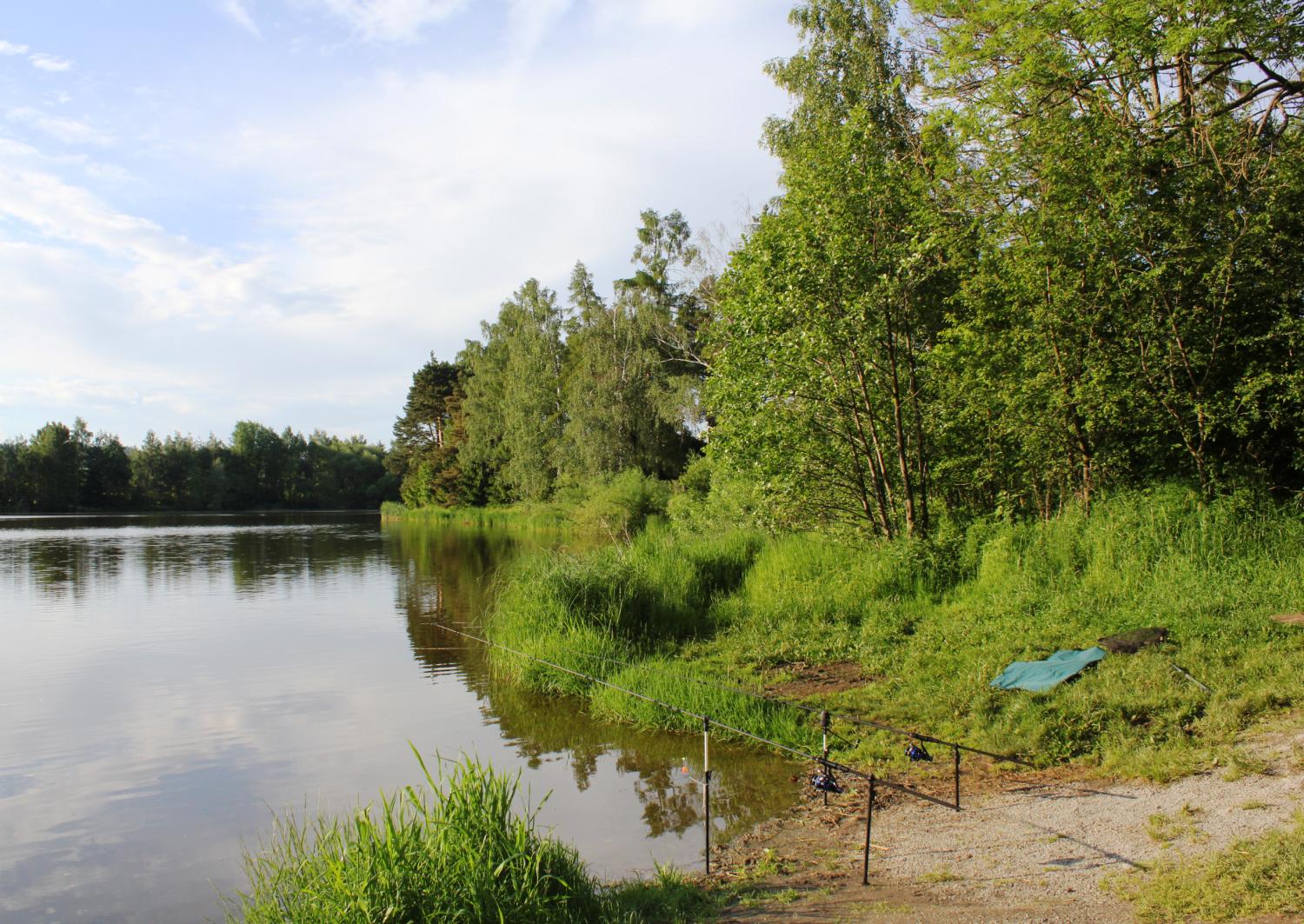 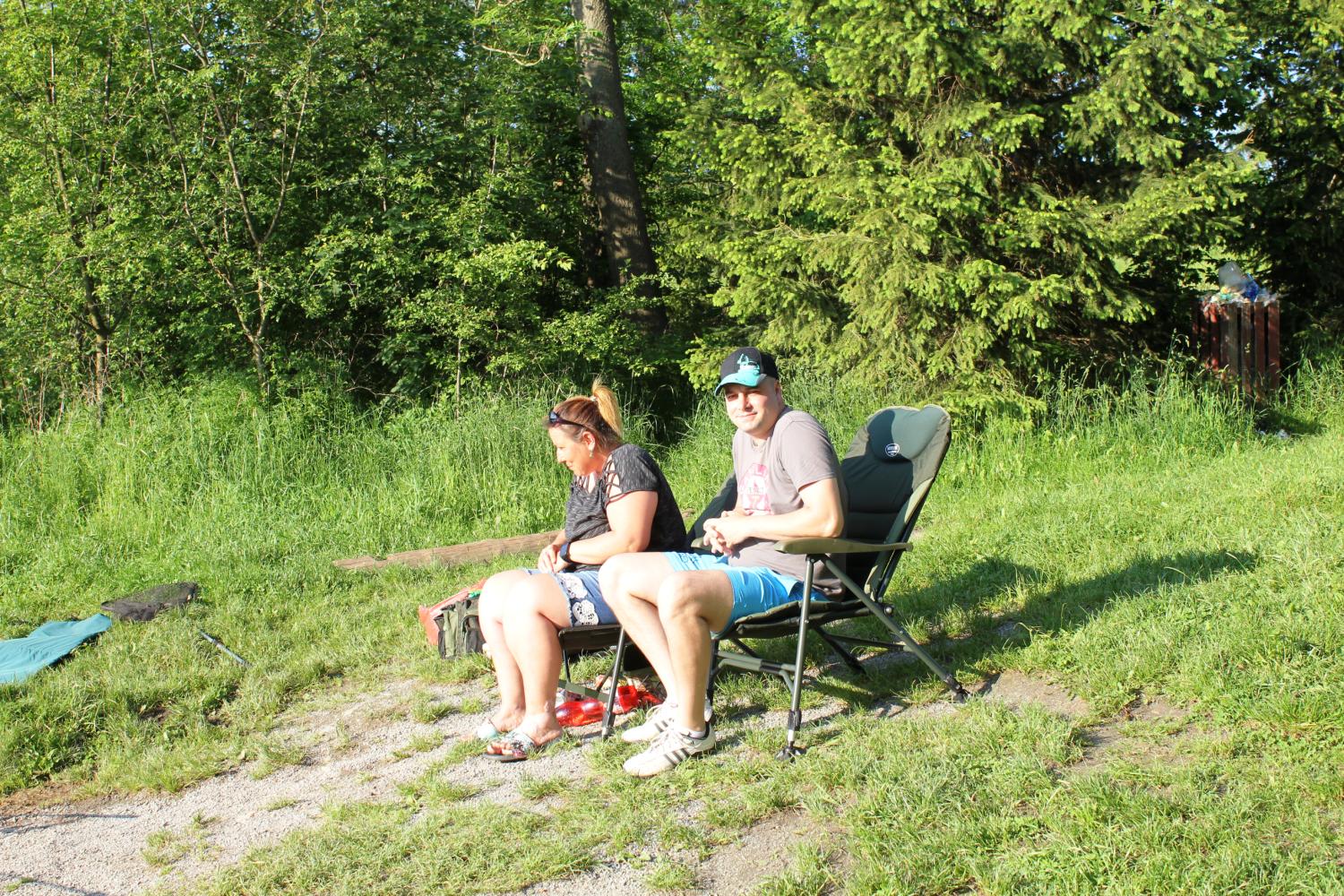 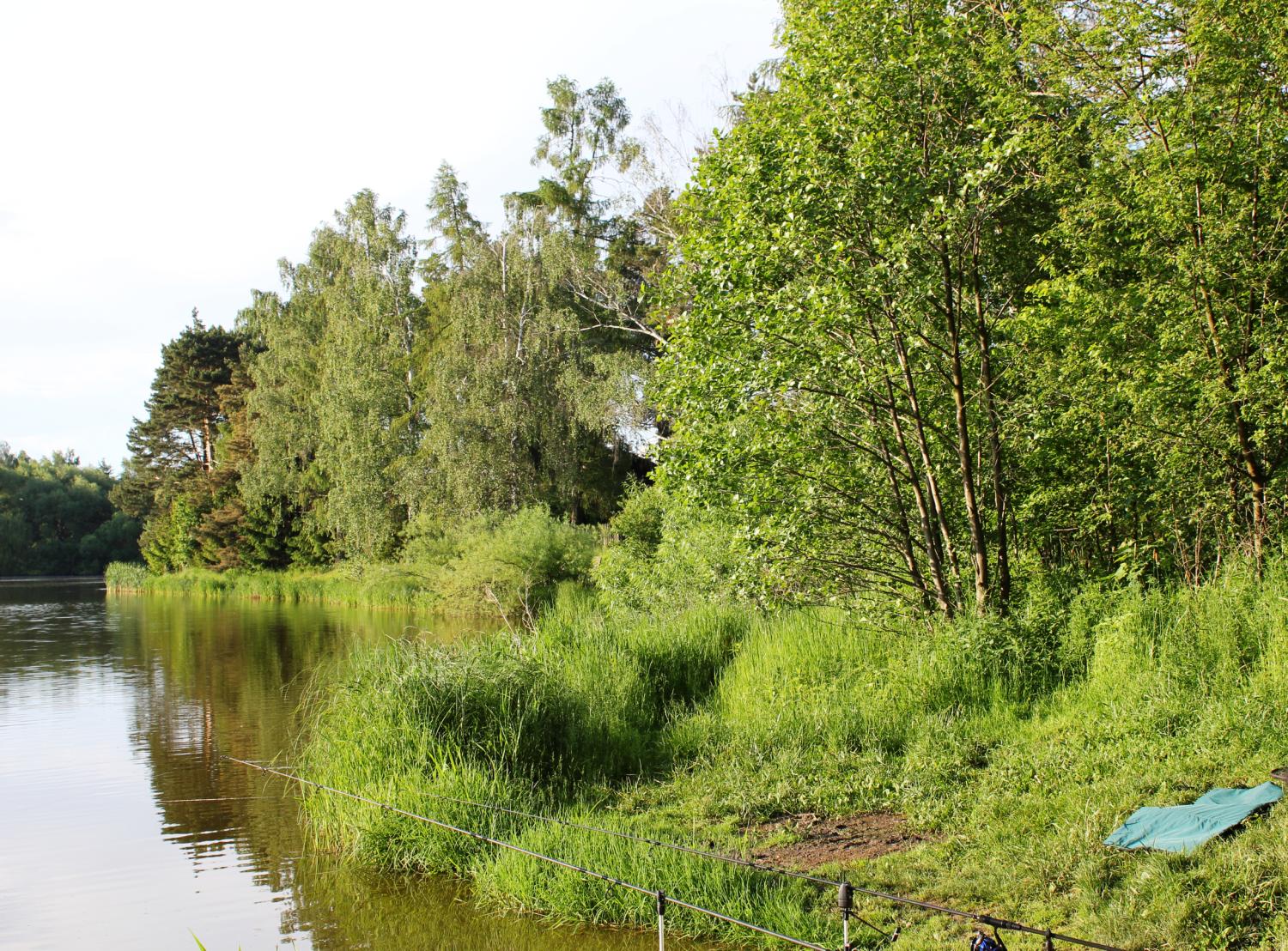 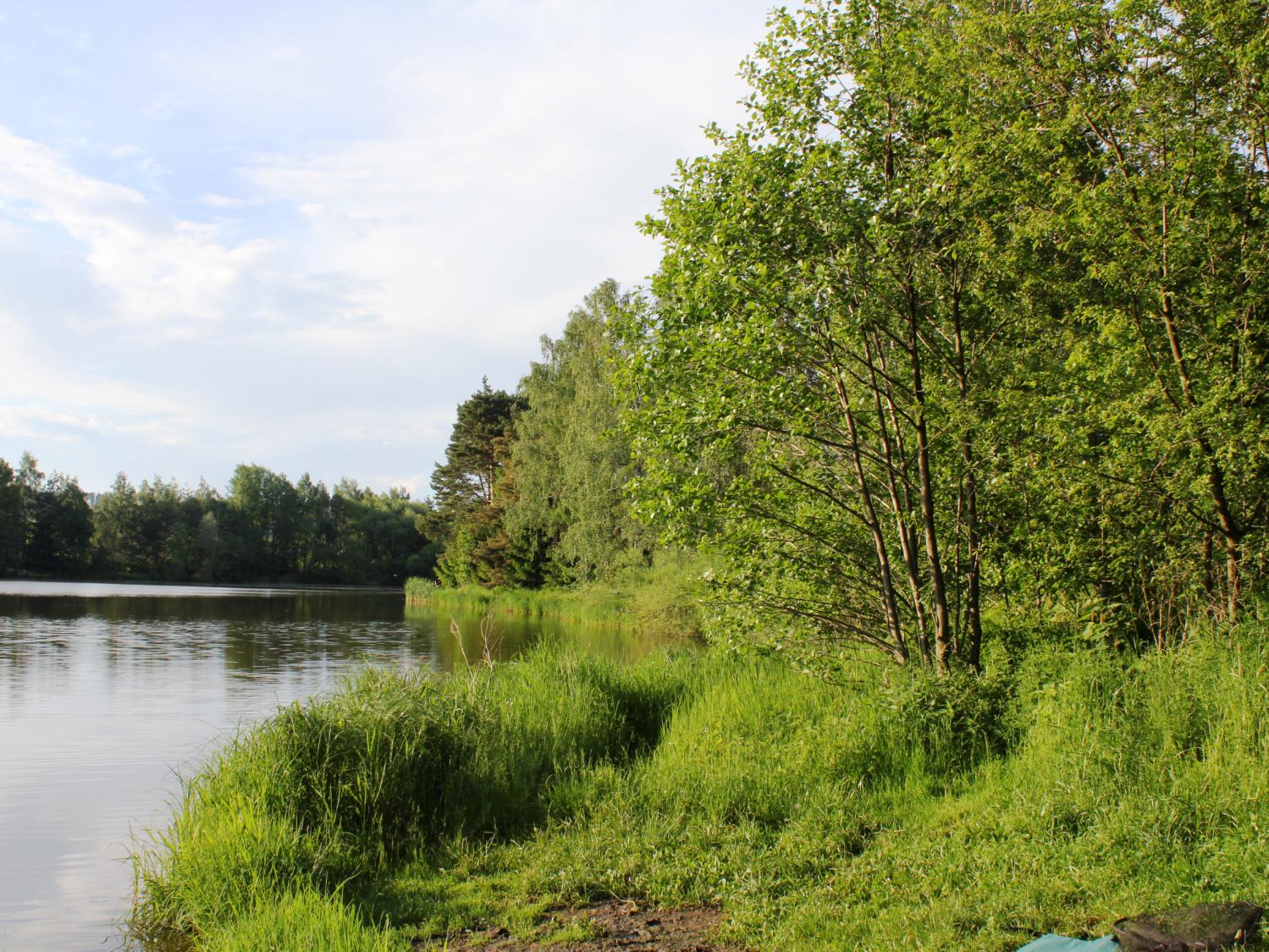 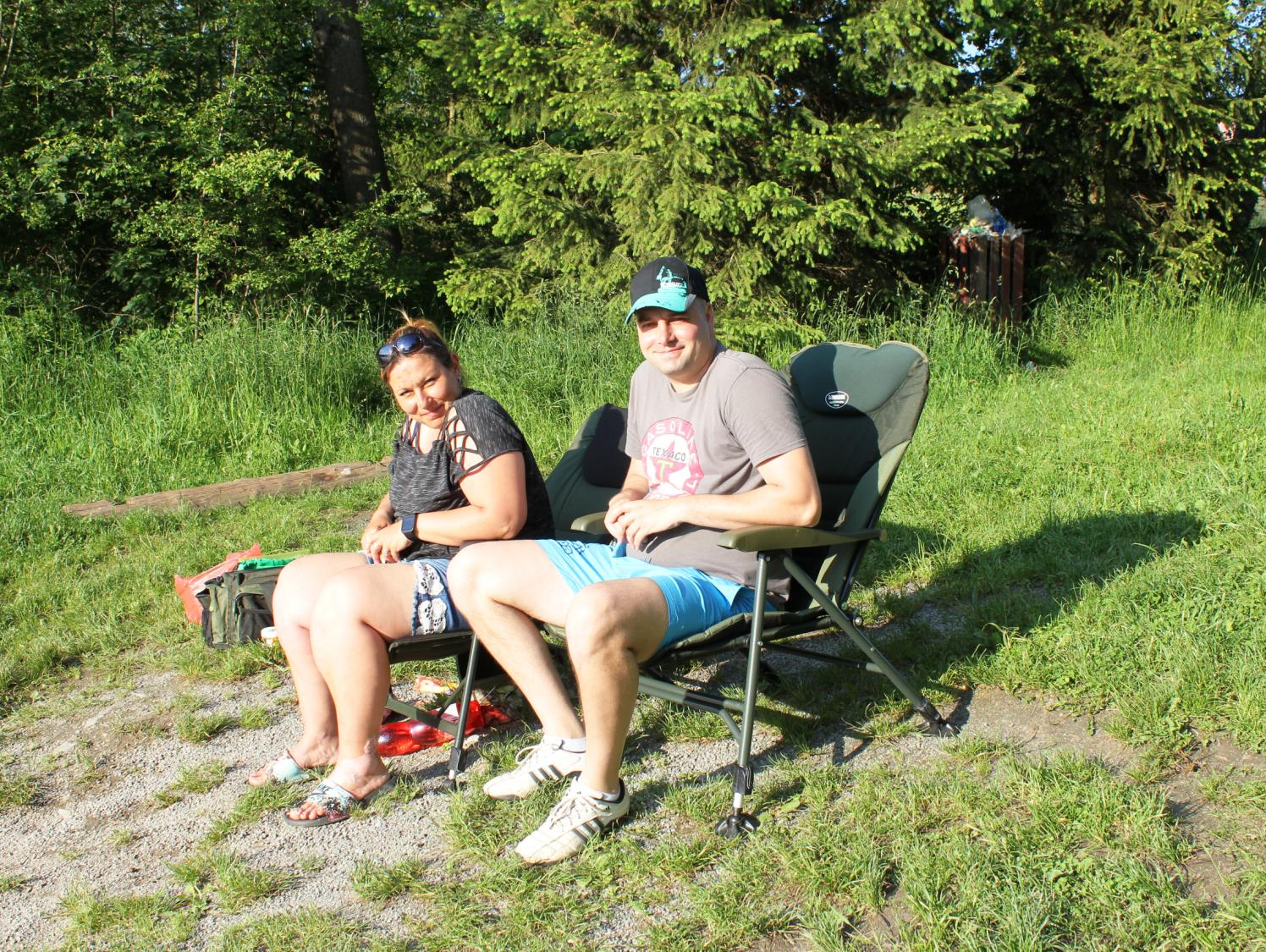 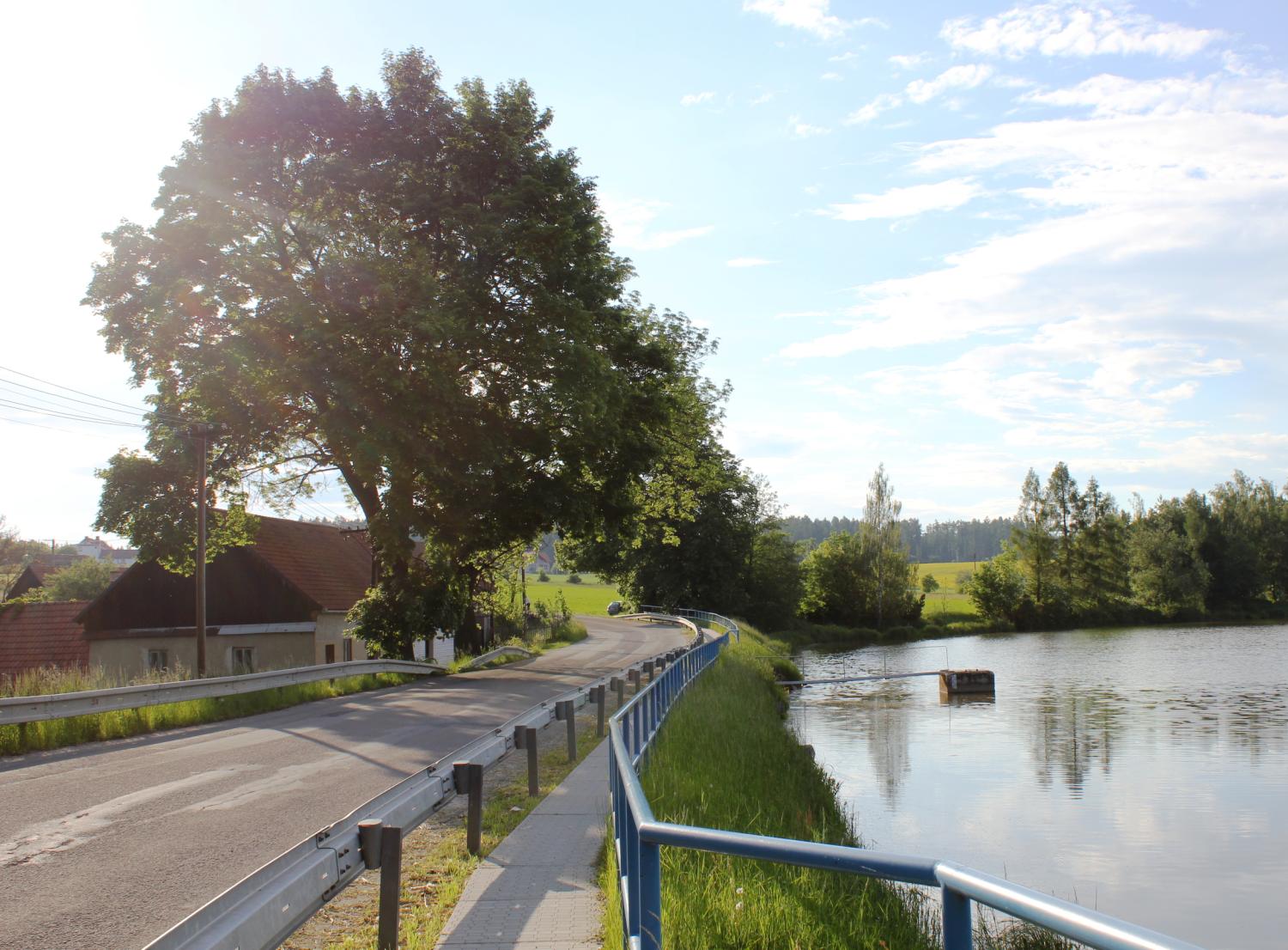 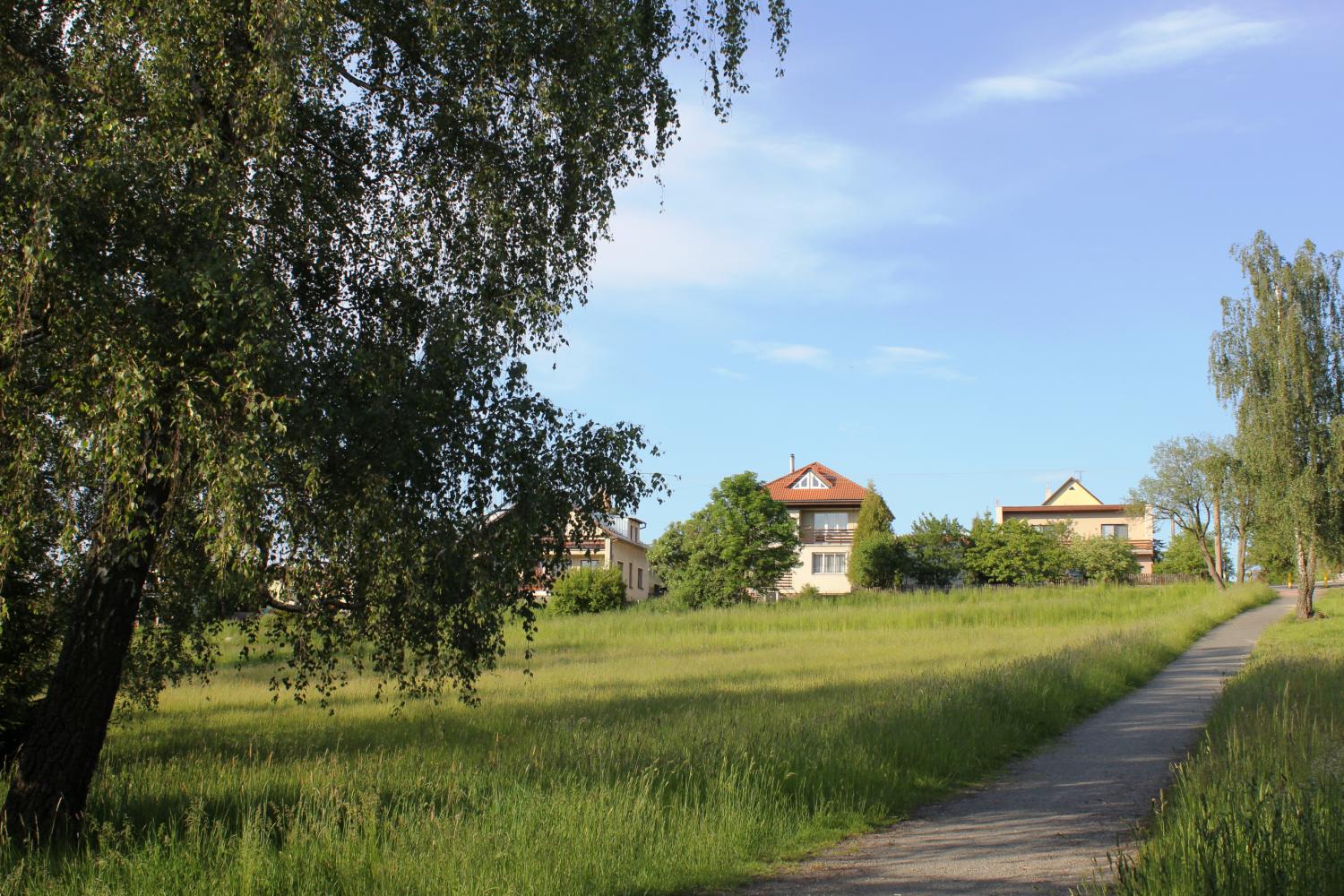